Циклдық бу айдау арқылы қабатқа әсер ету
ЦБА тарихы
Циклдық бу айдау бірінші 1959 жылы Венесуэлада кездейсоқ қолданылған. Сол уақытта, бу айдау ұңғымаларының бірі басқа  өндіруші ұңғымаларға қарағанда әлдеқайда жоғары артықшылықтарға ие болды. Содан бері, бұл әдіс көптеген мұнай – кен орындарында, соның ішінде Венесуэладағы Боливар және Санта Барбарада, Канададағы Колд-Лейк қаласында, Қытайдағы Синьцзян және Ляохе, Калифорниядағы Мидвей-сансет және басқа да ауыр мұнай кен орындарында қолданылады.
Циклды бу айдау (CSS)
Ауыр мұнайды өндіру процессі үш кезеңнен тұрады:
ыстық буды қысыммен айдауы;
буды қабатқа сіңдіру;
Сол ұңғыма арқылы өнімді өндіру;
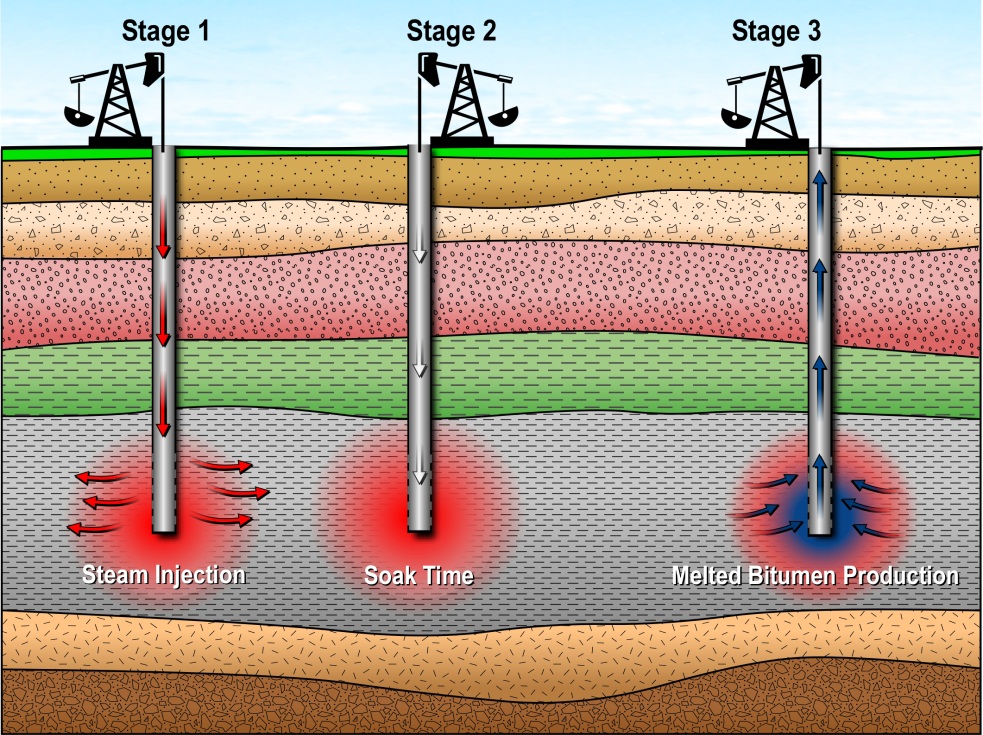 1. Бу айдау
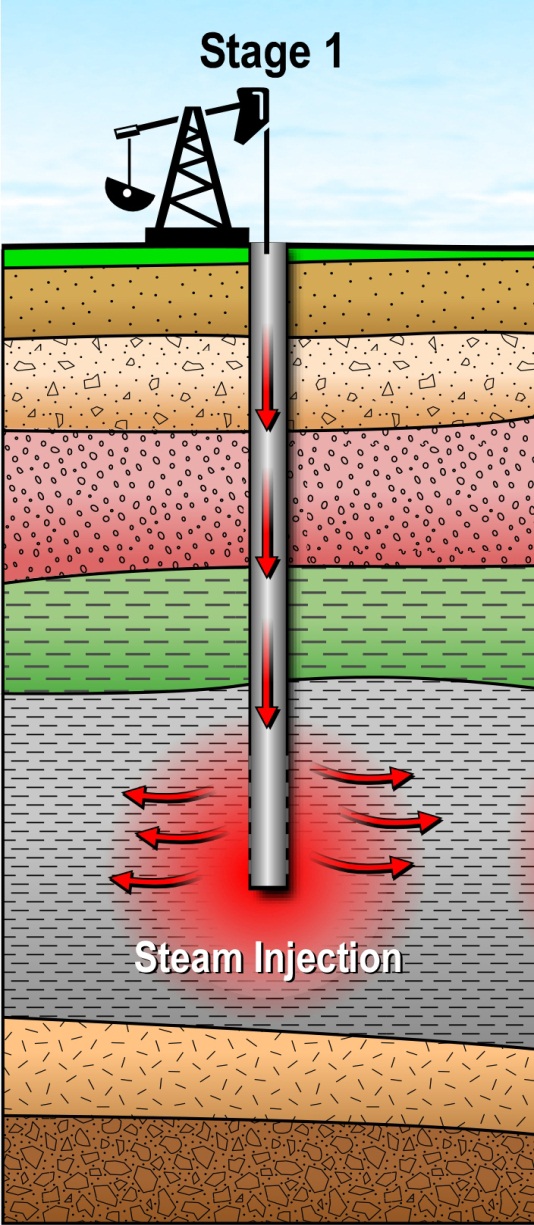 Қабатқа бу 300-350 ° С және 70-140 кг/см2 диапазонында қысым айдалады.
-  бу айдау 3-4 аптадан 1,5 айға дейін  немесе одан да көп созылуы мүмкін .
циклдық бу айдау көлемі 320-9500 тонна болып табылады.
Бірінші циклдық бу айдаудан кейін көлемі - 70m3 болады;
Оныншы циклдық бу айдаудан кейін көлемі - 30-35мың м3 болып табылады.
2. Сіңдіру қабаты
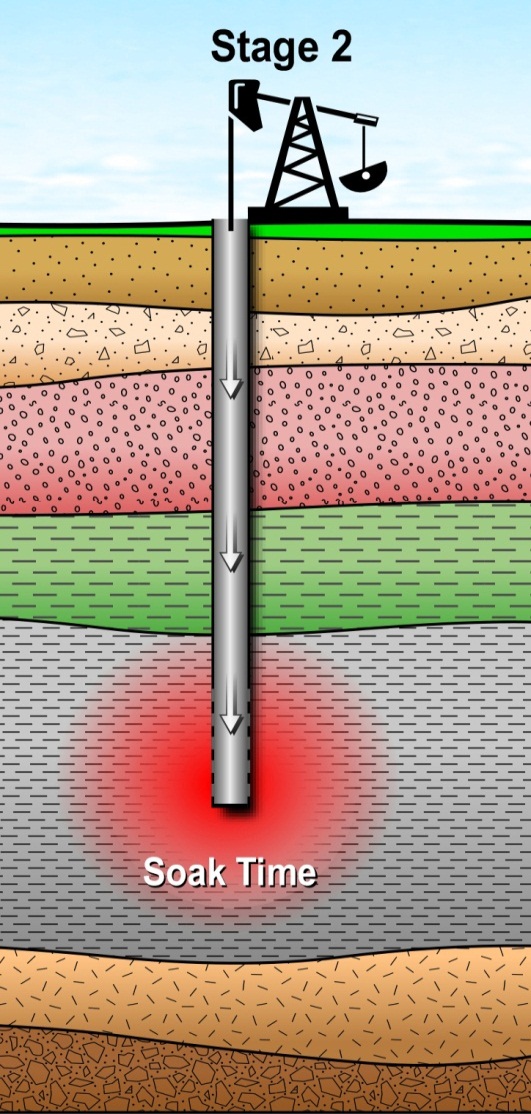 жылу алмасу процесі
Битумның балқуы
Тұтқырлықтың төмендеуі
өнімділіктің артуы
Мұнай құм тығындарына деформациялық әсер ету;
3.Өндіру
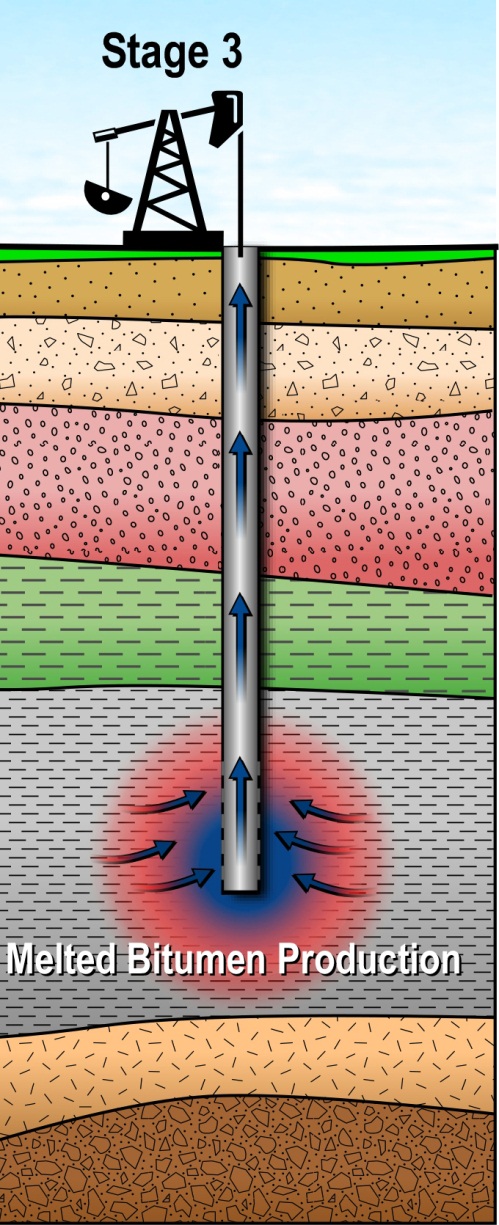 Өндіруші ұңғымаға бу айдау арқылы қыздырғаннан кейін  ұңғыма түбінде битумды мұнай және ыстық конденсат (су) өндіріледі. 
Жұмыс уақыты 8-12 аптаға созылады.
ЦБА үшін қабаттың геологиялық мәндері :
Қабаттың қуаты 9,14 м-ден жоғары болуы керек;
түп тереңдігі кем дегенде 914,4 м;
мұнайдың қанығуы - 40% жоғары ;
мұнай тығыздығы 10 API жоғары болуы тиіс;
тұтқырлығы1000-100000 сП;
Өткізгіштігі  кем дегенде 100 мд болуы керек.
ЦБА Химиялық қоспалармен
Циклдық бу  үдерісіндегі  заманауи техникалық әдістер
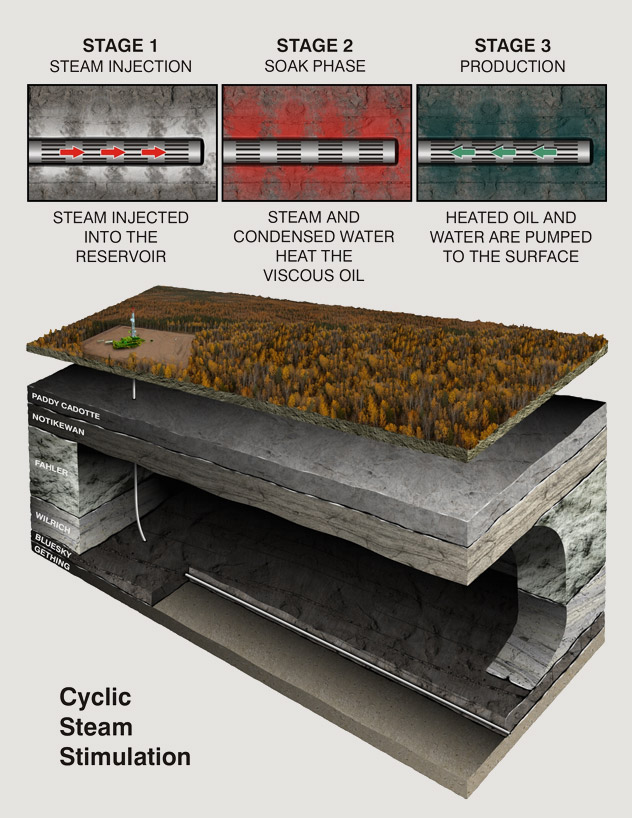 ЦБА  көлденең ұңғымада
Қабаттағы битумды өндіру үшін циклды бу айдау ұңғымасының  техникалық-экономикалық кешеннің  көрсеткіштері (ЦБА) f.Imperial Oil
ЦБА бірнеше аймақта
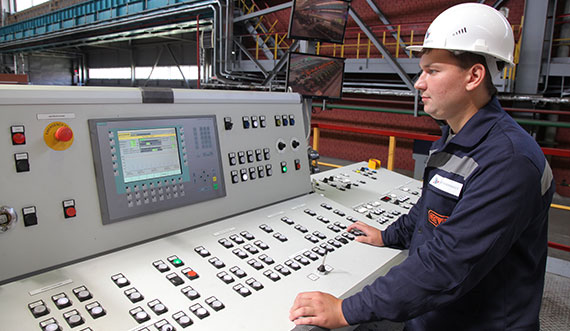 - Тиімділігі жоғары бу айдау;
- булануды автоматты түрде басқару;
- көп қабатты ұңғымаға бу айдау; 
- ұңғымадағы құм тығындарымен күресу;
- химиялық қоспаларды қолдану;
- бұрғылаудың  жаңа технологиясы;
- автоматтандырылған басқаружүйесінің  технологиялық процессі;
- қысымның өзгеруіне байланысты сезгіш клапандар;
- перфорациаланған аймақты шармен жапсырмалау.
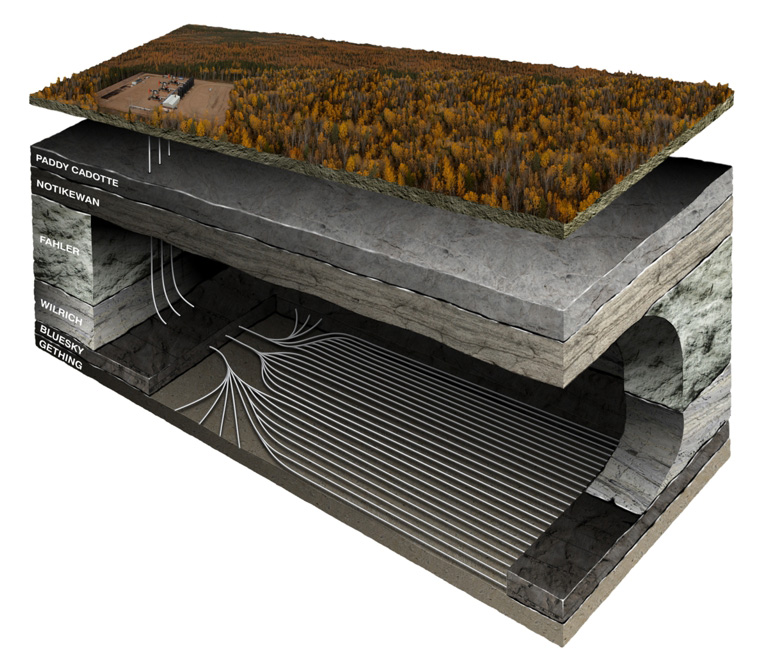 Қолданылады:
Канада- Колд-Лейк, Пис-Ривер:
Китай-   Ляохе;
Калифорния- Мидвей-Сэнсет
(ГРП) ҚГЖ-дағы ЦБА
Гидравликалық жару әдісі арқылы өнімді қабатқа   бу айдап, сұйықтық қалыптастыру кезінде туындаған кедергілер барысында ЦБА пайда болды.
Преимущества этого метода заключаются в том, что эффект от нагнетания пара получается сразу же (практически с начала применения процесса) после прекращения закачки пара в скважину.
К недостаткам метода относится ограничение то, что периодическое нагревание и охлаждение обсадной колонны может вызвать нару­шения этой колонны в резьбовых соединениях и цементного камня за колонной. 
Ограничения на применение пароциклической стимуляции скважин накладывают прежде всего глубина за­легания пласта (менее 500-900 м), его толщина (не менее 7-8м) и пористость пласта (не менее 25 %), иначе будут большие бес­полезные потери теплоты.
Қорытынды
Бұл әдістің артықшылығы ұңғымаға бу айдау тоқтатылғаннан кейін  қабатқа тез әсер етеді.
Әдістің кемшіліктері : ұңғыманы мерзімді қыздыру және суыту арқылы өндіруші ұңғыманың  сақиналы бұрандалы байланысын және бағанадағы цементті тастың бұзылуына себеп болады.
Ұңғымаларда Циклді бу айдауды пайдалану үшін ең алдымен қолданбалы тереңдігі (кем дегенде 500-900 м), оның қалыңдығы (7-8м кем емес) және кеуектілігі қалыптастыру (кем емес 25%)болуы керек, егер бұл талаптар орындалмаса пайдасыз жылу жоғалту болып табылады.